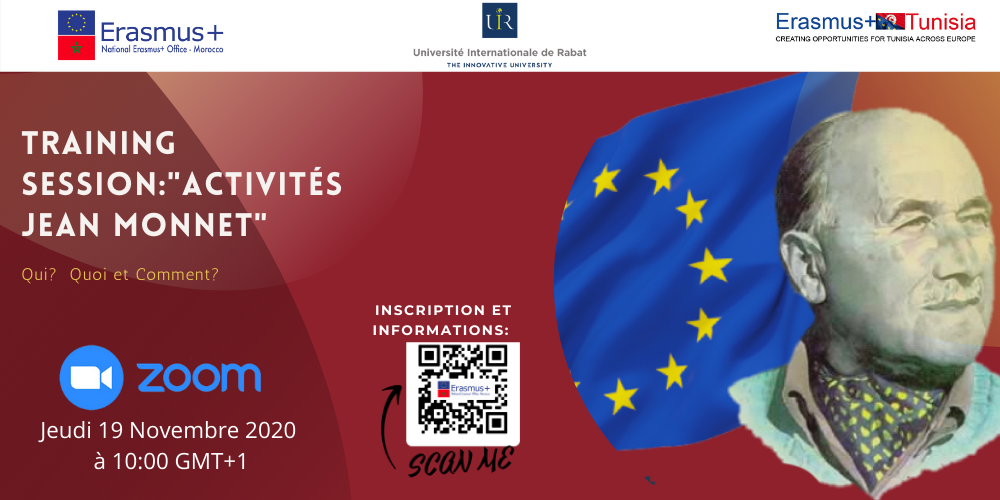 This is your presentation title
Action Jean Monnet
Consacrée à la memoire de 
Jean Monnet (1888-1979)
Action thématique née en 1989 pour introduire l'étude de l'intégration européenne dans les universités
Continue en Erasmus+
Intégration européenne
Institutions de l'UE
politiques sectorielles
Les études européennes
mécanismes de fonctionnement
système économique
Droit
…
‹#›
Permettre aux étudiants et aux jeunes professionnels d’acquérir des connaissances sur tous les sujets relatifs à l’Union européenne.

Promouvoir l’innovation dans l’enseignement et la recherche généraliser et diversifier les sujets d’études liés à l’Union Européenne à travers des cursus proposés par les établissements d’enseignement supérieur.

Encourager les jeunes enseignants à se spécialiser dans l’enseignement et la recherche sur les études européennes.

Promouvoir le dialogue entre le monde académique et le monde politique
‹#›
[Speaker Notes: - Stimuler l'enseignement et la recherche sur l'Union Européenne 
- Doter les étudiants et les jeunes professionnels d'une connaissance du processus d'intégration européenne]
Avantages pour l’Université ?
Meilleures capacités d'ens. et de recherche
Soutien 
aux jeunes chercheurs
Diversification
Ouverture
‹#›
Les avantages pour les individus ?
Amélioration perspectives de carrière dans l'EES
Connaissance accrue de l'U.E. et de ses mécanismes
Possibilités de travail 
comme consultant
‹#›
Jean Monnet un réseau mondial
87 pays dans le monde
5000 projets
1000 universités offrent de cours Jean Monnet dans leurs curricula
+9000    professeurs 
300000 étudiants /an
‹#›
‹#›
Jean Monnet 
dans la région Sud-Méditerranée
‹#›
‹#›
Jean Monnet: comment ça marche?
MODULES, CHAIRES, CENTRES D'EXCELLENCE: Enseignement et recherche
RESEAUX, PROJETS: Débat politique avec le monde académique
SOUTIEN aux activités des ASSOCIATIONS
‹#›
Activités Jean Monnet
Subvention octroyée: 75-80% du budget totalCo-financement nécessaire: 20-25% du budget total*Système de financement simplifié/forfaitaire
‹#›
‹#›
MODULES, CHAIRES, CENTRES D'EXCELLENCE Enseignement et recherche
Renforcer l’enseignement sur les études d’intégration européenne figurant dans un programme officiel d’un établissement d’enseignement supérieur, ainsi que de mener, suivre et superviser des recherches sur l’UE, également pour d’autres niveaux de formation, tel que la formation des enseignants ou l’enseignement obligatoire.
‹#›
RESEAUX, PROJETS
•Débat politique avec le monde académique
•Les débats avec le monde universitaire, par l’intermédiaire de: 
a) réseaux, pour renforcer la coopération entre les différentes universités de toute l’Europe et du monde entier, favoriser la coopération et créer une plateforme d’échange de connaissances d’un niveau élevé avec les acteurs publics et les services de la Commission sur des sujets très pertinents relatifs à l’UE;

b) projets axés sur l’innovation, les possibilités de valorisation croisée et la diffusion des informations sur l’UE et visant à encourager la discussion, la réflexion sur les problématiques de l’UE et à renforcer les connaissances sur l’UE et ses processus;
‹#›
Soutien aux Associations
L’aide aux organismes, pour organiser et mener à bien les activités statutaires des organismes chargés des études sur l’UE et sur les problématiques européennes et pour rendre les données sur l’UE accessibles à un plus large public, en vue de renforcer la citoyenneté européenne active.
‹#›
Activités Jean Monnet : Modules
‹#›
‹#›
TEACHING / TRAINING
Lecture 
Seminar
Summer course
Virtual classroom
Teacher training course
MOOC (Massive Open Online Course)
Training course 
Intensive cours
‹#›
LIVRABLES
Matériel didactique 
Learning tools
Virtual platform
Website
Specifically designed learning products for primary and secondary school
- Database
- CD-Rom / DVD
- Books/other academic publications
- Paper-Brochure-Newsletter
‹#›
RECHERCE
Article in a professional journal, monograph, chapter of a publication
‹#›
EVÉNEMENTS
Conference
Webinar
Workshop
Roundtable debate
Study visit
Promotional event
Teachers
1st cycle (Bachelor)  
2nd cycle (Masters)
Researchers and/or PhD students
Administrative and other non-teaching university staff
Public administrators
Professional groups
Civil society representatives
General public
‹#›
Jean Monnet: 
Qu’est-ce que ça finance ?
Events
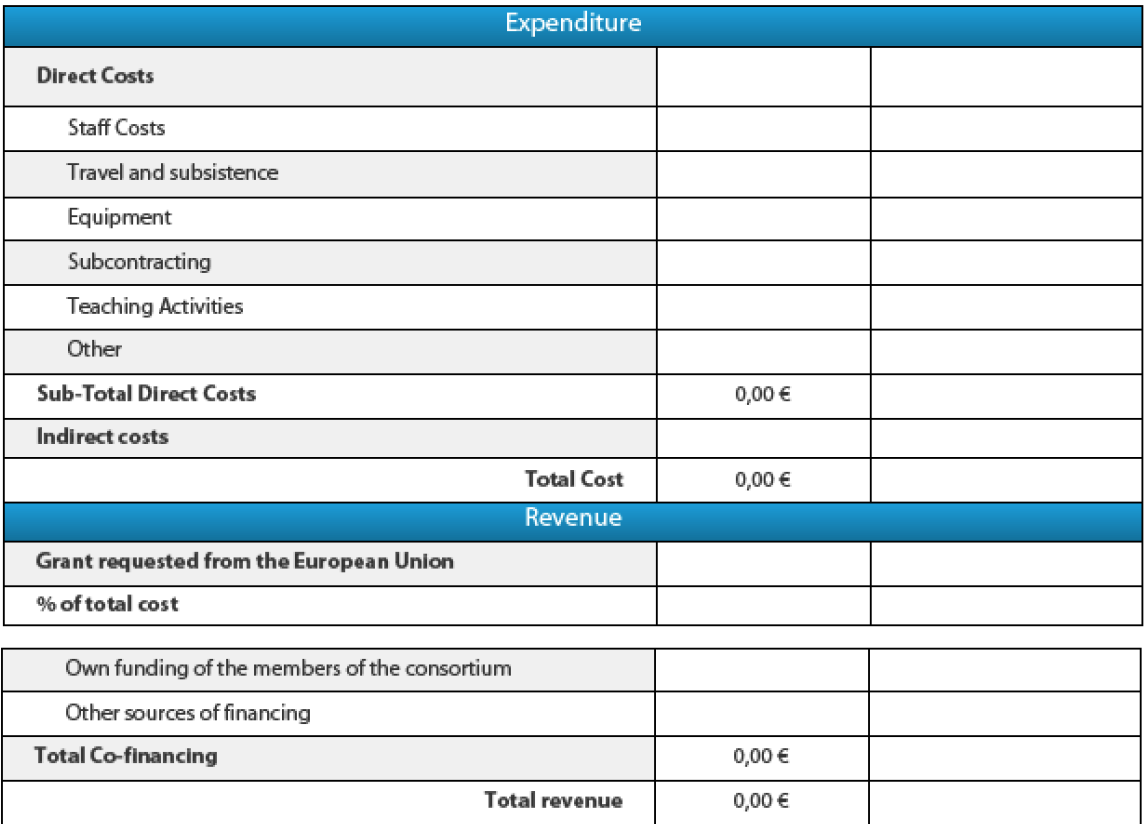 Teaching
Travel and Subsistence
Staff costs
Equipment
Subcontracting
OtherCosts
‹#›
Jean Monnet: comment postuler?
Les candidatures peuvent venir d'un établissement dans n'importe quels pays du monde
Un seul établissement demandeur, mais la participation informelle des institutions partenaires est possible 
 Échéance: Février 2021 
 Propositions évaluées par des experts sur la base de la pertinence, de la qualité de la conception, de la qualité de l'équipe de l'impact et la diffusion
http://eacea.ec.europa.eu/erasmus-plus/funding_en
‹#›
Jean Monnet: comment postuler?
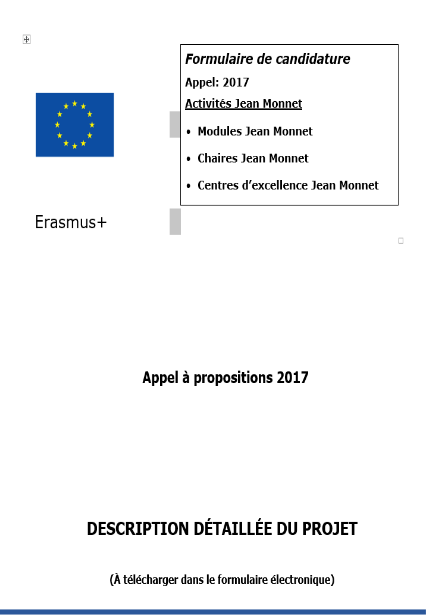 La candidature :

e-form et 3 annexes obligatoires :

- La description du projet
- Le budget
- La déclaration sur l’honneur
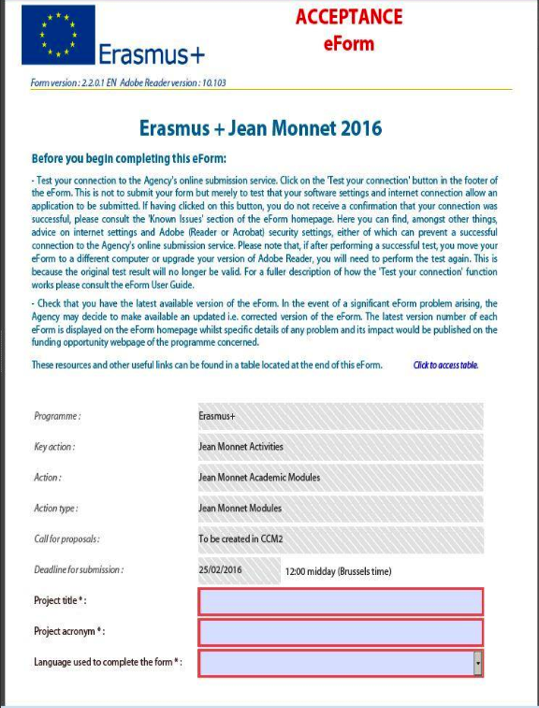 3 langues : 
Français, anglais et allemand
‹#›
Les critères d’évaluation
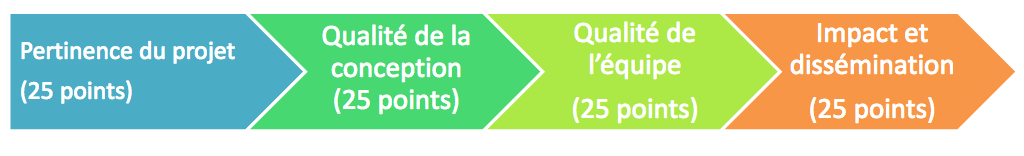 Pour être sélectionné : 
Note globale >= 60 points 
Critère 1 >= 13/25
‹#›
Jean Monnet: comment ça marche?
MODULES, CHAIRES, CENTRES D'EXCELLENCE: Enseignement et recherche
RESEAUX, PROJETS: 
Débat politique avec le monde académique
SOUTIEN aux activités des ASSOCIATIONS
‹#›
Min 40 heures par an pour 3 ans (max € 30.000)
MODULES
Min 90 heures par an + au moins 1 activité supplémentaire (max € 50.000)
CHAIRS
Spécialisation dans le domaine, points focaux (max grant: € 100.000)
CENTRES OF EXCELLENCE
‹#›
[Speaker Notes: Erasmus+ donne aux associations la possibilité d'effectuer toute une série d'activités pour diffuser des informations sur l'UE auprès d'un public plus large.
L'aide peut également leur servir à réaliser des activités statutaires telles que:
la publication d'une lettre d'information;
la mise en place d'un site web dédié;
l'organisation de la réunion annuelle du conseil d’administration;
l'organisation d’événements promotionnels spécifiques;
la poursuite de recherches sur certaines questions européennes, afin de conseiller les responsables politiques et de diffuser les résultats auprès des institutions concernées et du public.]
🡺 Jean Monnet MODULES
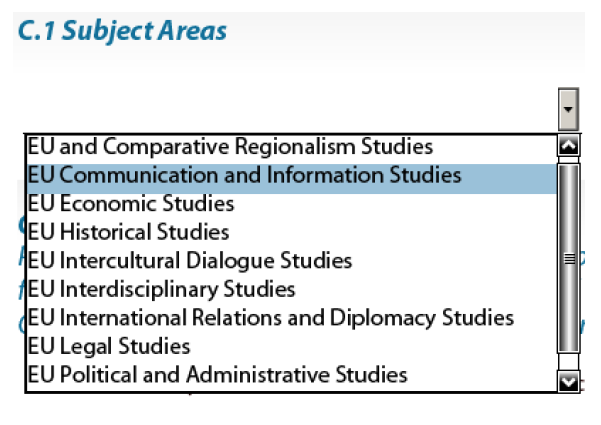 ‹#›
‹#›
‹#›
‹#›
Les critères d’élligibilité
EES
Durée : 3 ans
Les heures d’enseignement incluent : 
	* les heures de contact direct (groupes de travail, séminaires et tutorats)
	* activités pouvant être dispensées sous la forme d’un apprentissage à distance
‹#›
Les critères d’évaluation
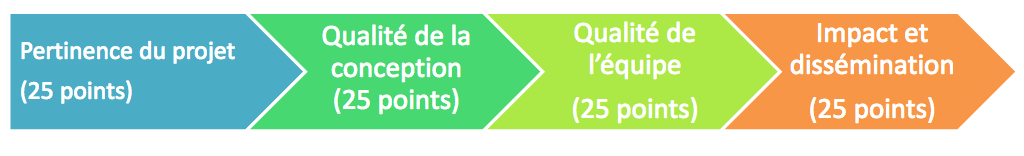 Pour être sélectionné : 
Note globale >= 60 points 
Critère 1 >= 13/25
‹#›
1) Pertinence :
Comment votre projet va permettre de ?
* Comprendre l’étude de l’Union européenne dans son intégralité
Mieux faire connaître l’UE et faciliter l’engagement futur et le dialogue entre les peuples.
* Promouvoir une citoyenneté active et les valeurs de l’UE;
* Encourager l’introduction d’une perception de l’Union européenne dans  des études généralement non associées aux affaires européennes
* Fournir des cours taillés sur mesure sur des questions spécifiques 
à l’UE qui seront  utiles dans la vie professionnelle des diplômés
‹#›
1) Pertinence :
Comment votre projet va permettre de ?
* Encourager la recherche et la première expérience d’enseignement de jeunes chercheurs, d'universitaires et de praticiens en affaires européennes

* Stimuler la publication et la diffusion des résultats de la recherche universitaire

* Susciter un intérêt pour l’UE et constituer la base de futurs pôles de connaissances  sur l'Union européenne, en particulier au sein des pays partenaires
‹#›
[Speaker Notes: Brève description des points principaux
Contexte et justification de la proposition
Objectifs, activités, principaux produits, résultats et impact, y compris les indicateurs de performance
🡺 Décrire l'état d'avancement actuel des études d'intégration européenne dans votre établissement et dans votre pays, en particulier si votre établissement / pays est nouveau dans l'action Jean Monnet. 

🡺 Montrer la valeur ajoutée académique dans le domaine des études européennes et comment le projet contribuera à la promotion des études européennes dans votre université et aux niveaux local / national et international. 

🡺 Expliquer les éléments spécifiques de votre proposition qui la rendent «nouvelle» pour l'action Jean Monnet en termes de contenu académique, de pays candidat, d'institution ou de titulaire, de méthodologies, de technologies (par exemple, offre de ressources éducatives ouvertes - REL) et de disciplines.]
1) Pertinence :
Les groupes cibles prioritaires:
les institutions ou universitaires ne recevant pas encore un financement au titre de Jean Monnet;

les étudiants/publics qui n’entrent pas automatiquement en contact avec les études européennes (dans des domaines autres que le droit, l’économie et les sciences politiques);

pour les pays tiers, le potentiel du projet pour renforcer la diplomatie publique de l’UE.
‹#›
[Speaker Notes: Brève description des points principaux
Contexte et justification de la proposition
Objectifs, activités, principaux produits, résultats et impact, y compris les indicateurs de performance]
Plus généralement l’évaluateur sera amené à regarder :

La nouveauté du projet (domaine d’études), de l’organisation qui dépose, des bénéficiaires finaux (personnes impactées qui sont éloignées des sujets «européens») 

La valeur ajoutée académique

La visibilité et la promotion des études européennes

L’implication de jeunes chercheurs (le cas échéant)
‹#›
2) Conception et mise en œuvre de la proposition
Programme de travail 

Les activités proposées
La présentation des différentes phases de votre  projet: préparation, mise en œuvre, évaluation, dissémination...
La qualité, le caractère novateur et la faisabilité du projet et la viabilité de la méthodologie proposée.
‹#›
2) Conception et mise 
en œuvre de la proposition
Enseignement
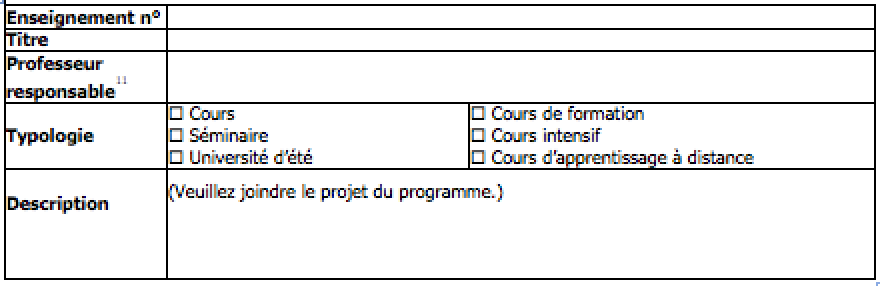 ‹#›
2) Conception et mise en œuvre de la proposition
Enseignement
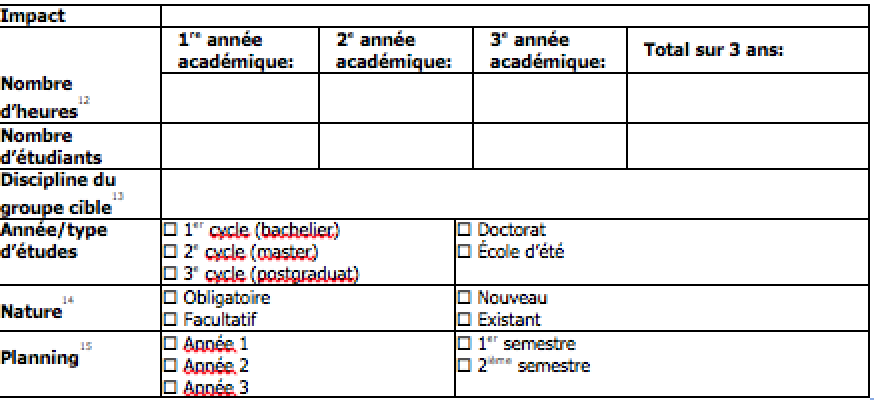 ‹#›
2) Conception et mise en œuvre de la proposition
Produits
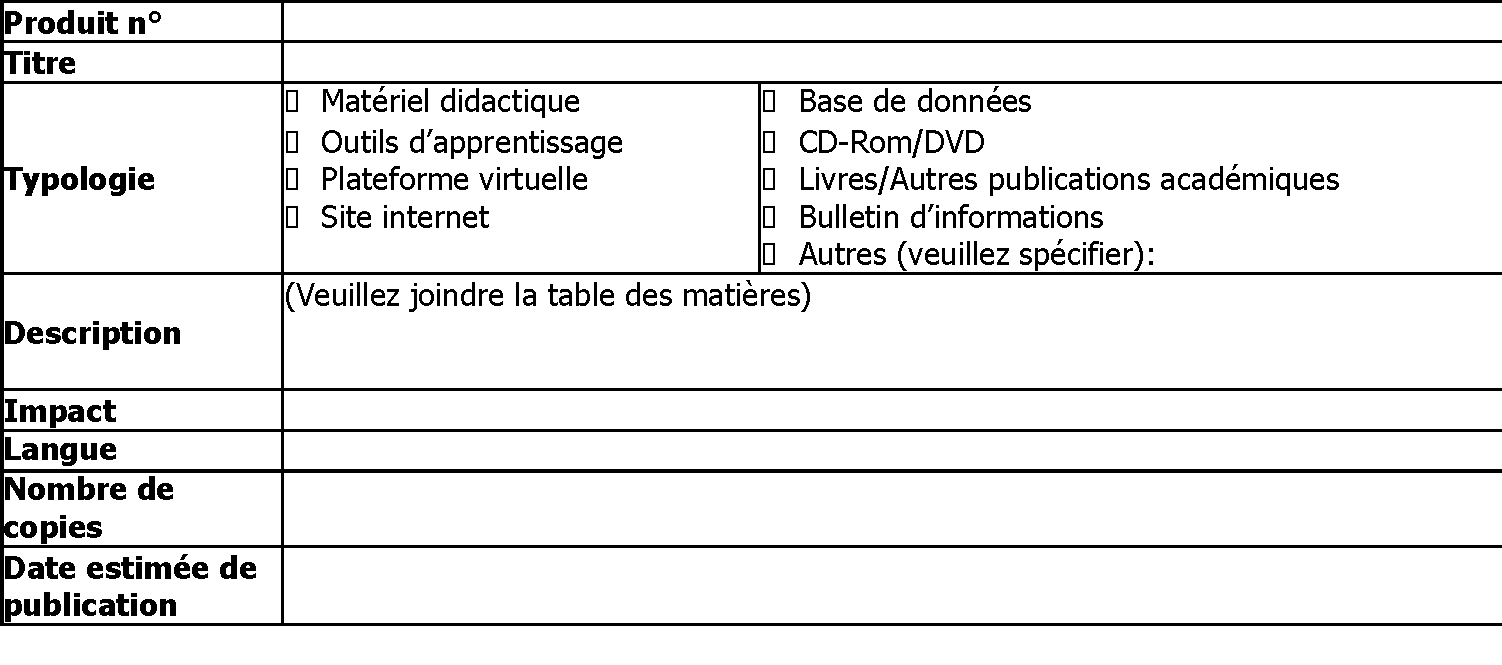 ‹#›
2) Conception et mise en œuvre de la proposition
Recherche
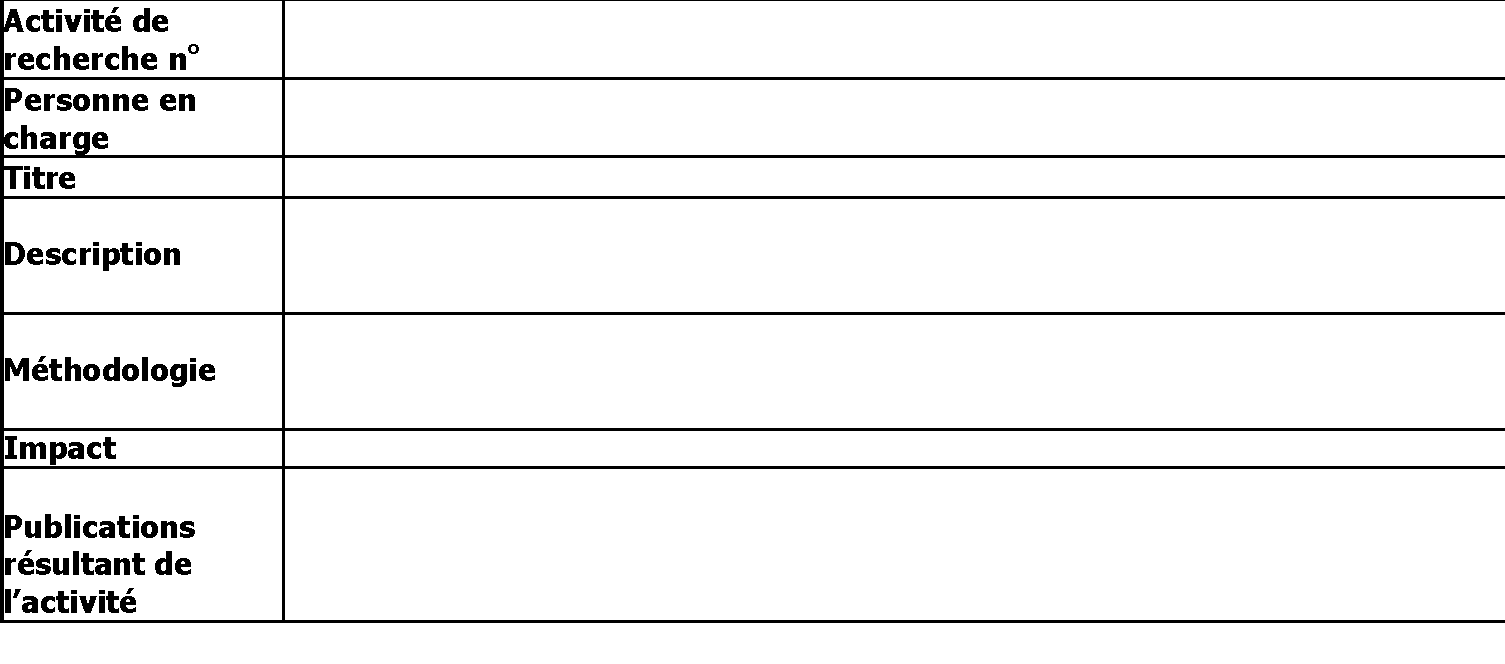 ‹#›
Méthodologie 

Décrire comment vous allez mettre en œuvre et mesurer les résultats de votre projet ?

Expliquer quelles sont les approches pédagogiques utilisées, les synergies avec d’autres disciplines, l’ouverture à la société civile...
‹#›
Module JM: Public Health and Health Care in the European Union
The objective of the implemented project is to promote studies and knowledge of the EU experience and best practices in public health and health care within the Russian system of higher medical education, among young Russian health professionals.
7 training courses of 14 hours duration each
Lectures, seminars and group work 
Total number of students - 630 students, within 3 consecutive years (2015-2017) 

EU Health Strategy and Programme, Health Care Systems, Health Technology Assessment, Health Promotion, Information and Education.
‹#›
Univr Fashion Week - Summer School on the Fashion Industry in the European Union
🡺 42-hour Summer School held in June 2016, 2017 and 2018
🡺 45 participants per year attended the 3 editions.
🡺 Involving young academics in the Teaching Staff, who deepened the research in this specific field of EU studies and strengthened their professional qualification
🡺 SCIENTIFIC ACTIVITIES
‹#›
3) Qualité de l’équipe
🡺 Objectifs et activités de l’organisme
 
🡺 Compétences et expertise du personnel clé participant au projet 
Faire ressortir la qualité (l’excellence) et la complémentarité  du profil universitaire dans le domaine spécifique des études européennes.
‹#›
[Speaker Notes: Veuillez fournir les noms des membres clés de l’équipe de travail ainsi qu'une présentation résumée de leur expérience relative à la mise en œuvre du projet et du rôle à jouer dans le cadre du projet.]
=> Point très important de la candidature 
=> Les attentes de la Commission sont fortes
4) Impact, diffusion et exploitation
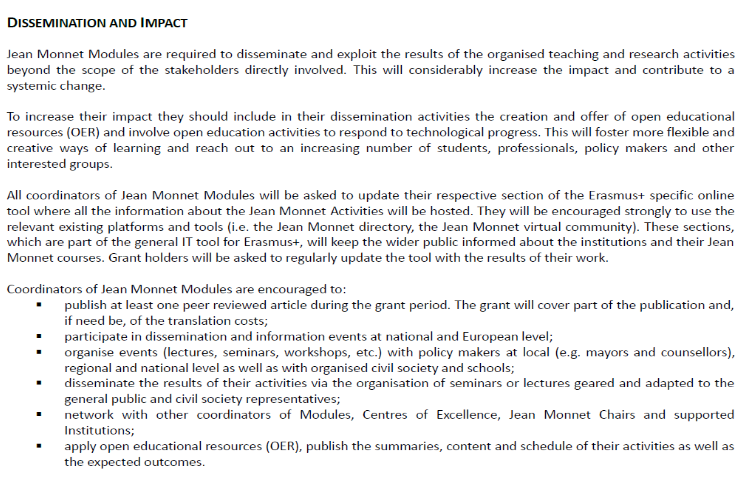 ‹#›
[Speaker Notes: Veuillez fournir les noms des membres clés de l’équipe de travail ainsi qu'une présentation résumée de leur expérience relative à la mise en œuvre du projet et du rôle à jouer dans le cadre du projet.]
4) Impact, diffusion et exploitation
🡺⇒ Impact escompté du projet
Groupes cibles seront atteints et impliqués durant la vie du projet 
 ⇒ comment l’action profitera aux groupes cibles au sein de l’institution d’accueil, ainsi qu’au niveau local, national ou européen/international.
ouverture vers la société civile,les écoles,le secteur associatif, les acteurs politiques..
‹#›
[Speaker Notes: Veuillez fournir les noms des membres clés de l’équipe de travail ainsi qu'une présentation résumée de leur expérience relative à la mise en œuvre du projet et du rôle à jouer dans le cadre du projet.]
4) Impact, diffusion et exploitation
🡺⇒ Impact escompté du projet
⇒ Comment le projet va-t-il contribuer à stimuler la connaissance du processus de l’intégration européenne et améliorer la visibilité des ressources scientifiques et des activités académiques dans ce domaine?
‹#›
[Speaker Notes: Veuillez fournir les noms des membres clés de l’équipe de travail ainsi qu'une présentation résumée de leur expérience relative à la mise en œuvre du projet et du rôle à jouer dans le cadre du projet.]
4) Impact, diffusion et exploitation
Stratégie de diffusion et d’exploitation
⇒ Prévoir une diffusion des résultats la plus large possible : presse , conférence, réseaux sociaux 

⇒ Mise à disposition des ressources pédagogiques/ documentaires/ promotionnelles à prévoir

⇒ Exploitation = transfert des résultats.
‹#›
[Speaker Notes: Veuillez fournir les noms des membres clés de l’équipe de travail ainsi qu'une présentation résumée de leur expérience relative à la mise en œuvre du projet et du rôle à jouer dans le cadre du projet.]
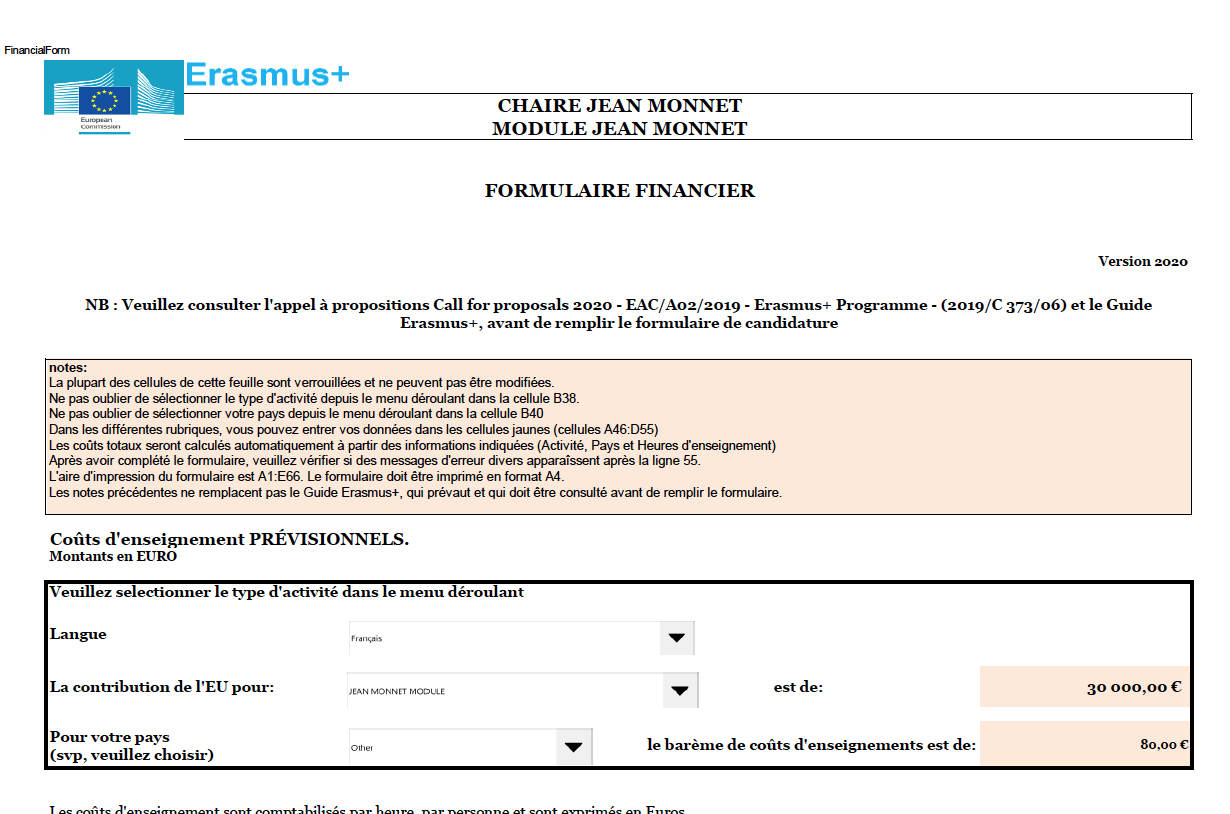 ‹#›
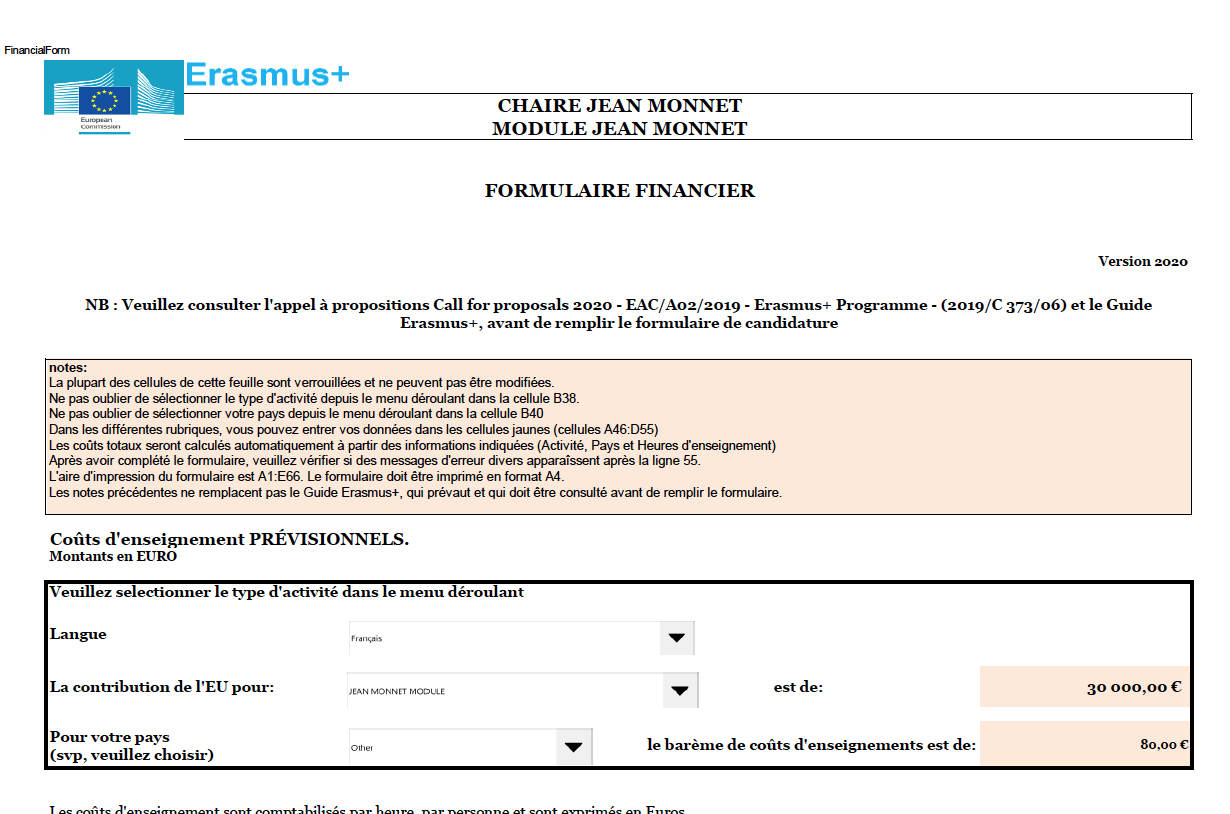 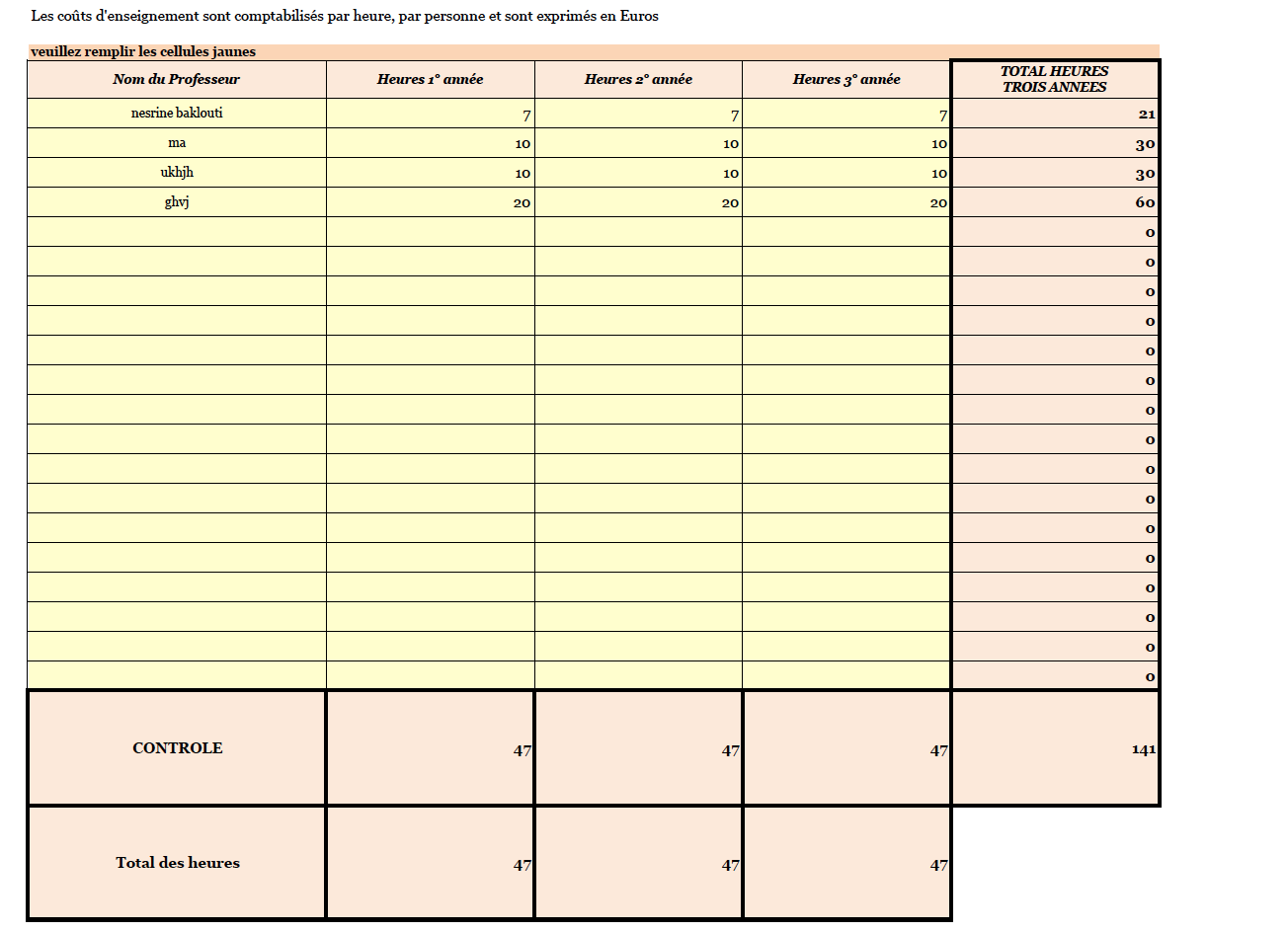 ‹#›
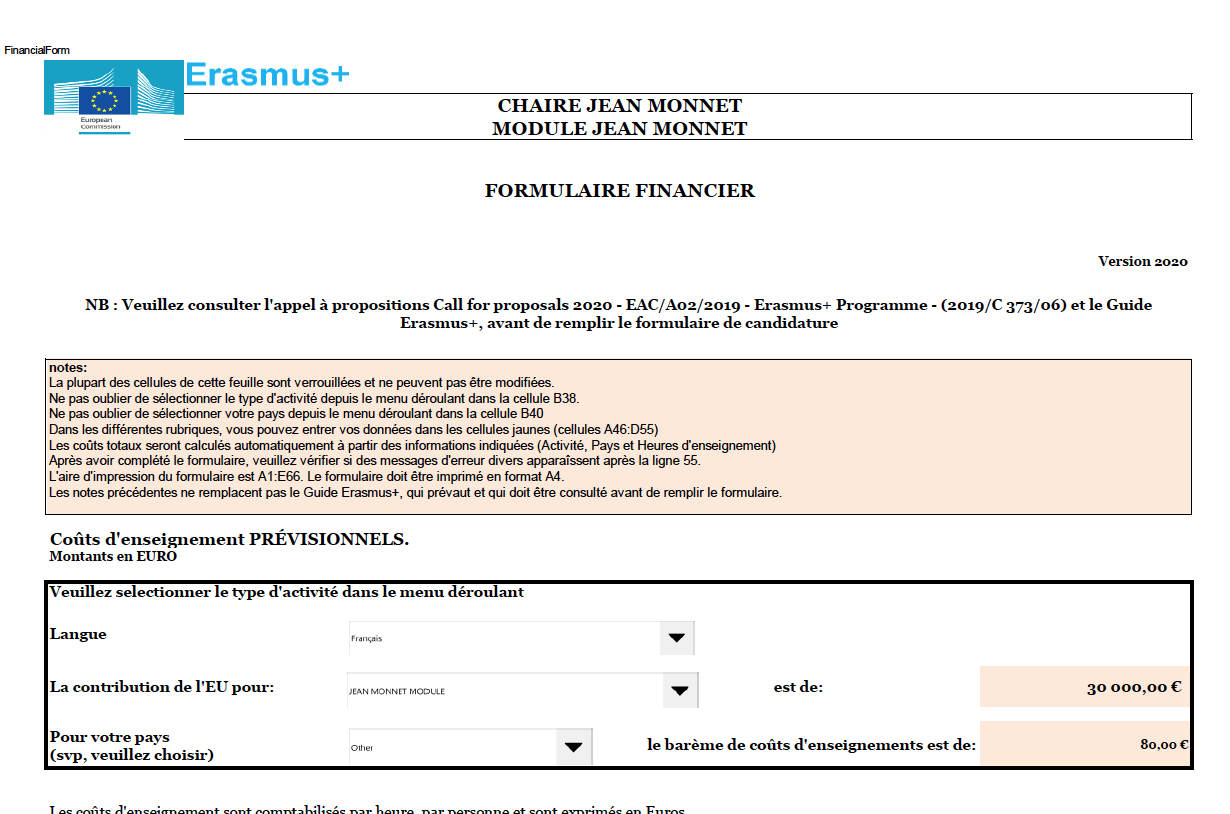 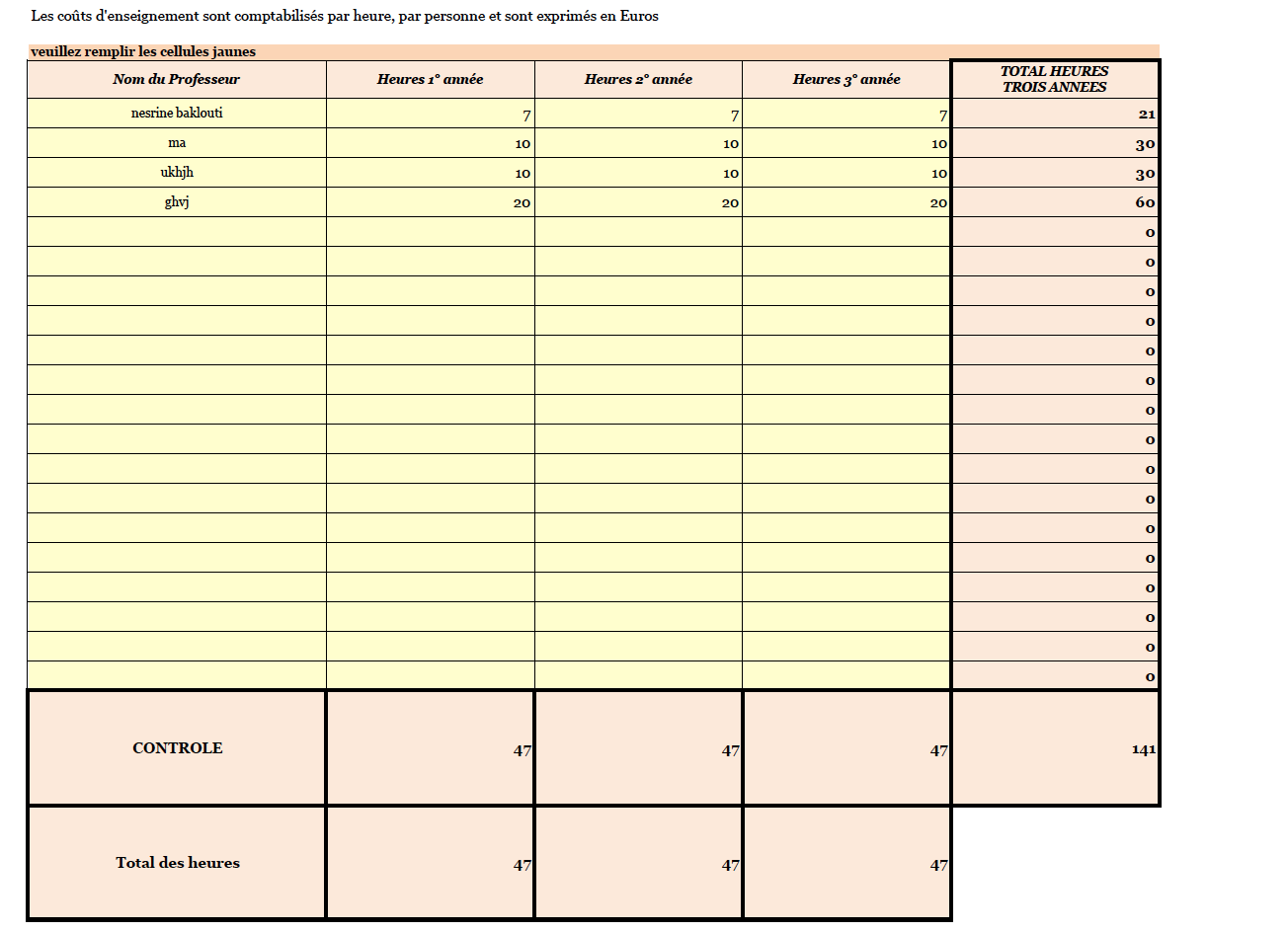 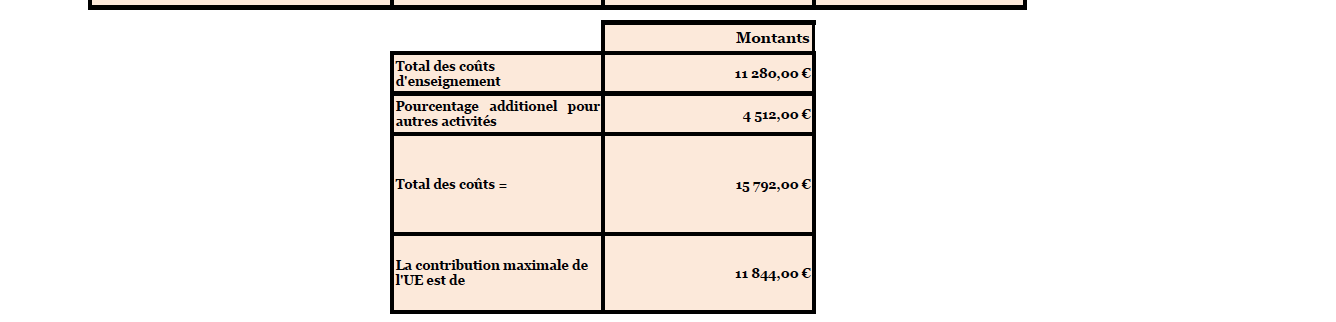 ‹#›
‹#›
Pour plus d'informations– Jean Monnet
Jean Monnet : http://eacea.ec.europa.eu/erasmus-plus/actions/jean-monnet_en
Financement  Activités Jean Monnet : http://eacea.ec.europa.eu/erasmus-plus/funding_en
E-tutorial: 'How to prepare a competitive proposal': https://eacea.ec.europa.eu/erasmus-plus/introduction-international-dimension-erasmus-plus_en
Jean Monnet Directoire: https://eacea.ec.europa.eu/JeanMonnetDirectory/#/search-screen
‹#›
Merci pour votre attention
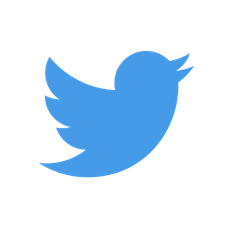 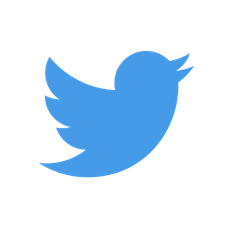 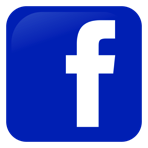 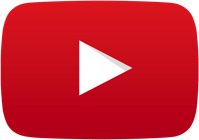 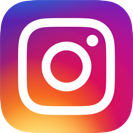 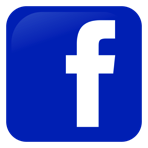 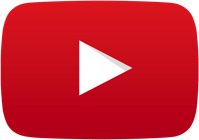 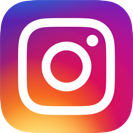 @ErasmusPlusTunisia
@ErasmusPlusMorocco
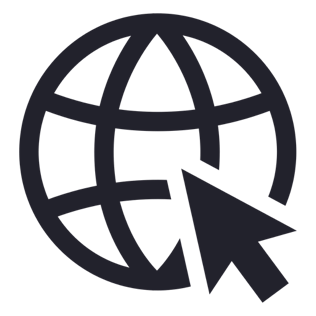 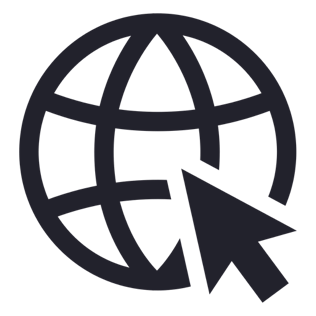 www.erasmusplus.tn
www.erasmusplus.ma
‹#›